PHÒNG GIÁO DỤC VÀ ĐÀO TẠO QUẬN LONG BIÊN
TRƯỜNG MẦM NON HOA SỮA
 


LĨNH VỰC 
PHÁT TRIỂN THỂ CHẤT


                  	Đề tài: Lăn bóng liên tục theo hướng thẳng 15m
                  	TCVĐ: Ném bóng vào rổ
                 	Đối tượng: trẻ 3 - 4 tuổi
                 	Số trẻ: 20 trẻ 
                 	Giáo viên dạy:Hoàng Anh
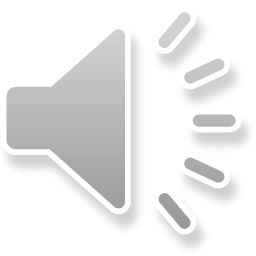 Bé khởi động
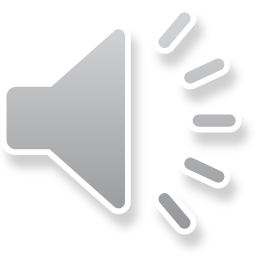 Bài tập 
phát triển chung
VĐCB
“lăn bóng liên tục theo hướng thẳng 15m”
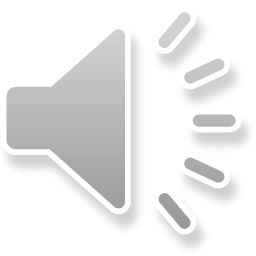 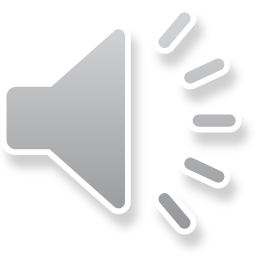 TRÒ CHƠI

   “ném bóng vào rổ”
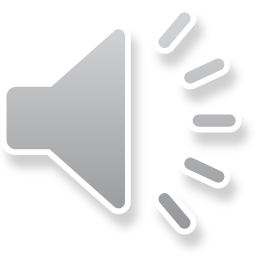 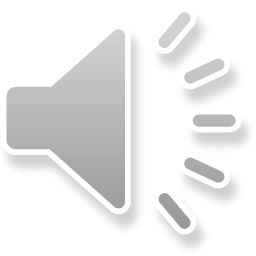